درس چهارم
قابوسنامه
عنصرالمعالی کیکاوس:نویسنده بزرگ قرن پنجم هجری، عنصرالمعالی کیکاوس بن اسکندر، صاحب کتاب «قابوسنامه»، از امیران دانشمندِ خاندانِ«زیاری» و نوة شمس المعالى قابوس بن وشمگير، حاكم بزرگ آل زيار بود. او در كودكى و نوجوانى علوم و فنون زمان خود را در دربارِ پدر و پدربزرگ فراگرفت و طبقِ  رسوم آن روز، آداب حكومت و مُلك‌دارى را نيز آموخت. كيكاوس ظاهراً اطّلاعات عميقى در ادبيات فارسى و عربى، منطق و حكمت، فلسفه و آیين حكومت و اخلاق داشته است. او کتاب «قابوسنامه» را در پند و اندرز و خطاب به فرزندش «گيلانشاه» نوشت و نصايح گوناگونى را كه حاصل يك عمر  تجربة وى بود، در اختيار پسرش نهاد. کیکاوس در اين كتاب، نكات اخلاقى مختلفى را نظير: رعايت حقوق  و احترام پدر ومادر، نحوة خوردن و آشاميدن، عشق و محبت ورزیدن، شكارکردن،  رعايت حق و حقوق مردم، لزوم فراگيرى دانش‌هاى روز و... را به فرزنش یادآور شده است.
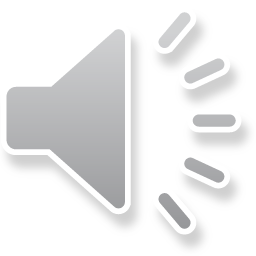 كسب هنر
چنان که گشتاسب چون از مستقرّ خویش بیفتاد و آن قصه درازست، امّا مقصود، اینست که وی به روم افتاد، در قسطنطنیه رفت، با وی هیچ چیز نبود از دنیاوي و عیب می‌داشت نان خواستن. مگر اتفاق چنان افتاده بود که به کودکی در سرای خویش آهنگران دیده بود که کاردها و تیغها و رکابها و دهانه‌ها کردندی مجاور، و مگر در طالع وی این صناعتْ اوفتاده بود. هر روز گرد ایشان همی گشتی و همی دیدی و این صناعت بیاموخته بود. و این روز که به روم درماند هیچ حیله ندانست. به دوکان آهنگران رفت و گفت: من این صناعت دانم. وی را به مزدور گرفتند و چندانکه آنجا بود ازان صناعت، همی زیست و به کس نیازش نبود؛ تا آن وقت که به وطن خویش باز رسید[...] بعد ازان بفرمود که هیچ محتشم فرزند خویش را صناعت آموختن عیب مدارید که بسیار وقت باشد که ابوّت و شجاعت سود ندارد، هر دانشی که بدانی روزی به کار آید و بعد ازآن در عجم آن رسم درافتاد که هیچ محتشم نبود که صناعتی ندانستی هر چند بدان حاجتش نبودی و آن به عادت کردند.پس هر چه بتوانی آموختن بیاموز که منافع آن به تو باز گردد.
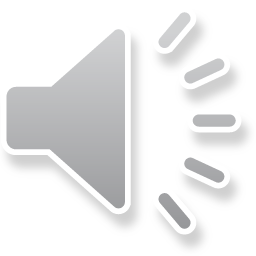 ده ويران
بدانكه چنانكه شنودم که ملکی از ملکانِ پارس با وزیر خویش متغیّر شد. وی را معزول کرد، وزارت را کسی دیگر نامزد کرد و این معزول را گفت: خویشتن را جایی اختیار کن که به تو دهم تا تو با نعمت و قومِ خویش آنجا روی و مقام کنی. وزیر گفت: مرا نعمت نه می‌‌باید، هر چه مرا هست ترا دادم و هیچ جای آبادان نخواهم که مرا بخشد، اگر بر من رحمتی همي کند از مملکت خویش دهی ویران به من دهي تا من به حق الملك با مرقّعی بروم و آن ده آبادان کنم و آنجا بنشینم. این ملک فرمود که چندان ده ویران که خواهد وی را دهید.اندر همه مملکت بگردیدند، یک بدست زمین جز آبادان نیافتند که به وی دهند، تا خبر دادند که در همه مملکت ویرانی نیست و به دست همی نیاید. وی ملک را گفت: ای خداوند، من خود دانستم که در تصرّفِ من ویران نیست؛ امّااین ولایت که از من بازگرفتی به کسی ده که اگر وقتی ازو باز خواهی هم­چنین به تو سپارد که من به تو سپردم. چون این سخن معلوم ملک شد، ازان وزیرِ معزول عذرها خواست و وی را خلعت داد و وزارت به وی باز داد.